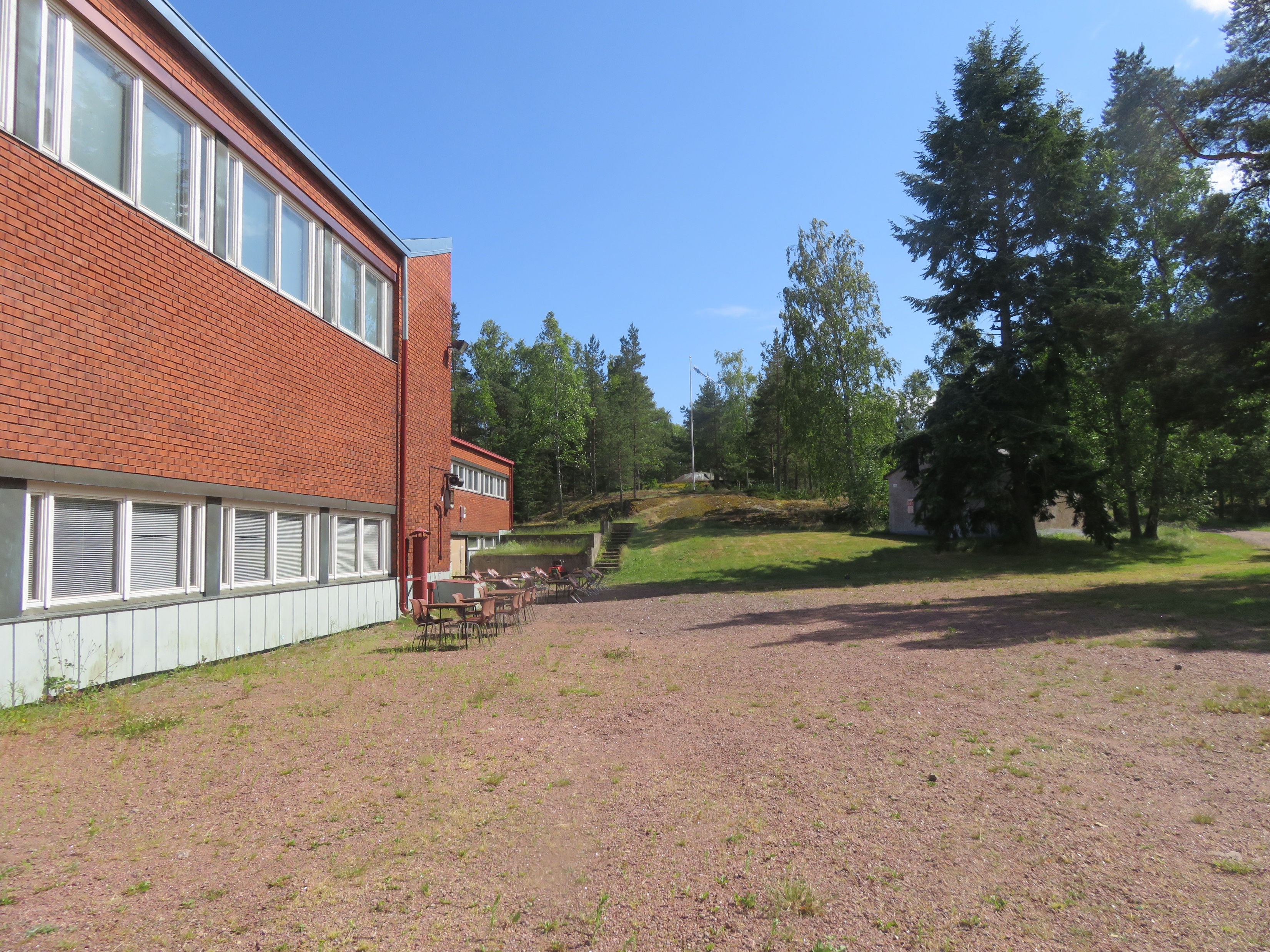 RT-Rautaa
Perinne- ja HistoriapajaRT-Rautaa tulee tähän 
kasarmirakennukseen.
Taustalla on lipputanko ja lähitykki.
Tuolla on suuri ja mahtava SuursaariTakanamme Ruotsinsalmi
Toimimme siellä missä historia tapahtui
Merellistä eksotiikkaa
Luonnonkaunis Rankin linnakesaari tarjoaa erinomaiset puitteet yksityisten ja ryhmien päiväretkille ja vaikka kolmen päivän kansainvälisille seminaareille. 
Hotellimaisessa kasarmissa on luento-, majoitus-, ruokailu- ja illanviettotilat ja jopa palloilutilat noin sadan hengen ryhmille.
Majoitustilaa löytyy myös rivitaloasunnoista. Sotilaskoti-rakennuksessa toimii ravintola täysoikeuksin.
Ravintolan ja rantasaunan terasseilta aukeaa huikea näkymä auringonlaskuun yli historiallisten Ruotsinsalmen taistelujen ja merilinnoituksen maisemien.
>>> Tervetuloa <<<
>>> Katso rankki.fi <<<